Warm Up
What can you infer about these three objects?
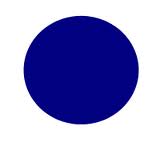 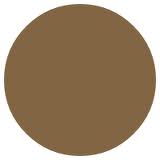 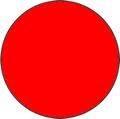 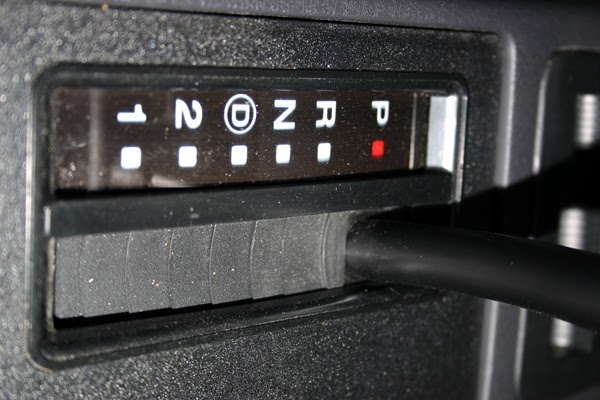 What can you infer about charges?
Proton


Neutron


Electron
Atoms
Atoms are made of three main parts:
Protons: have positive charge(+) and are located in the nucleus.
-Neutrons: have No charge(0) and are located in the nucleus.
- Electrons: have a negative charge(-) and are located outside the nucleus.
In any atom there are three things that are equal:
Atomic #, protons, and electrons. 
To help remember this, think of the word APE.
   Atomic #
  Protons   
    Electrons
There are two main locations in an atom.
Nucleus – contains the protons and neutrons.

Electron Cloud – Contains electrons.
Nucleus
The nucleus of an atom contains almost all of the mass of the atom. Therefore , the mass # is the sum of the protons + the neutrons.

Protons
+ Neutrons
     =Atomic mass
Bohr’s model
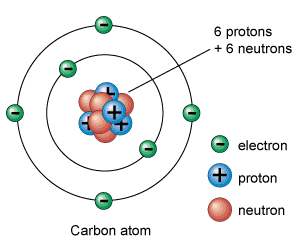 1
electrons
1 proton
with
1888
electrons
1 proton
=
HELIUM ATOM
proton
N
+
-
+
N
-
neutron
electron
What do these particles consist of?
STAAR QUESTION
According to the modern model of the atom,

A  moving electrons form an electron cloud.

B  electrons and protons circle neutrons.

C  neutrons have a positive charge.

D  the number of protons for a given element
     varies
STAAR
An atom that has 5 protons, 6 neutrons, and 5 electrons has a mass number of
F     5.
G    11.
H    10.
J     16.
Reflection
Describe the structure of the atom.